SBAR Information Tool
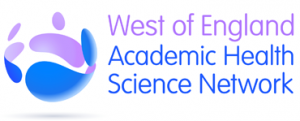